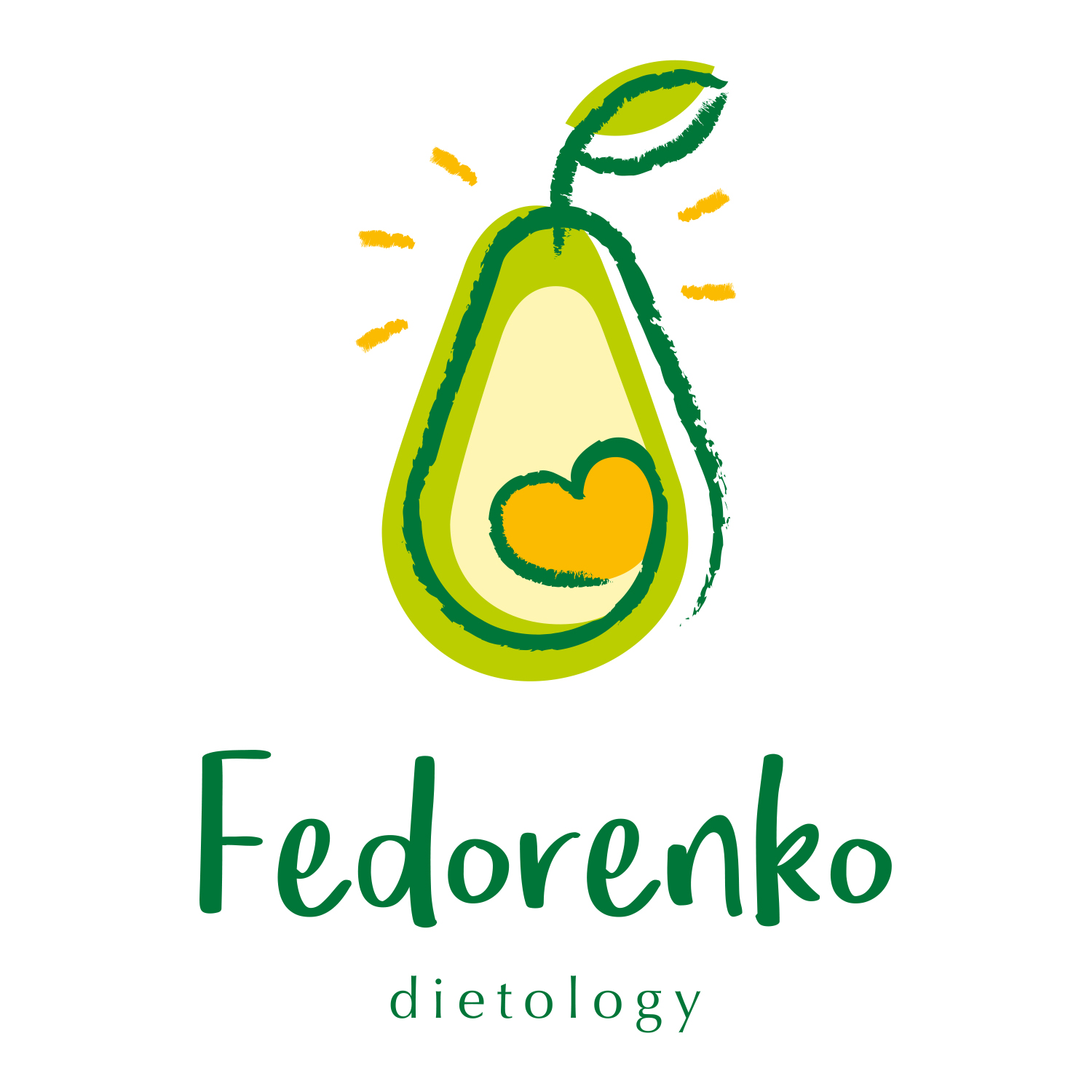 «Основи здорового питания. Какое действие оказывает на нас то, что мы едим»
Мария Федоренко. 
Консультант по правильному питанию.
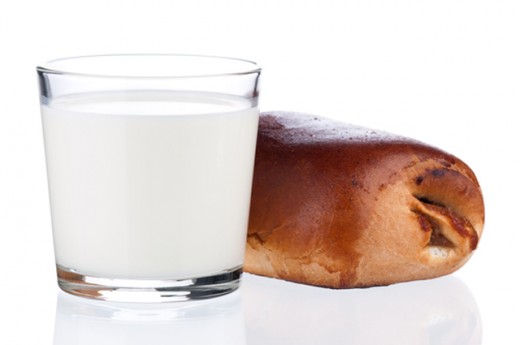 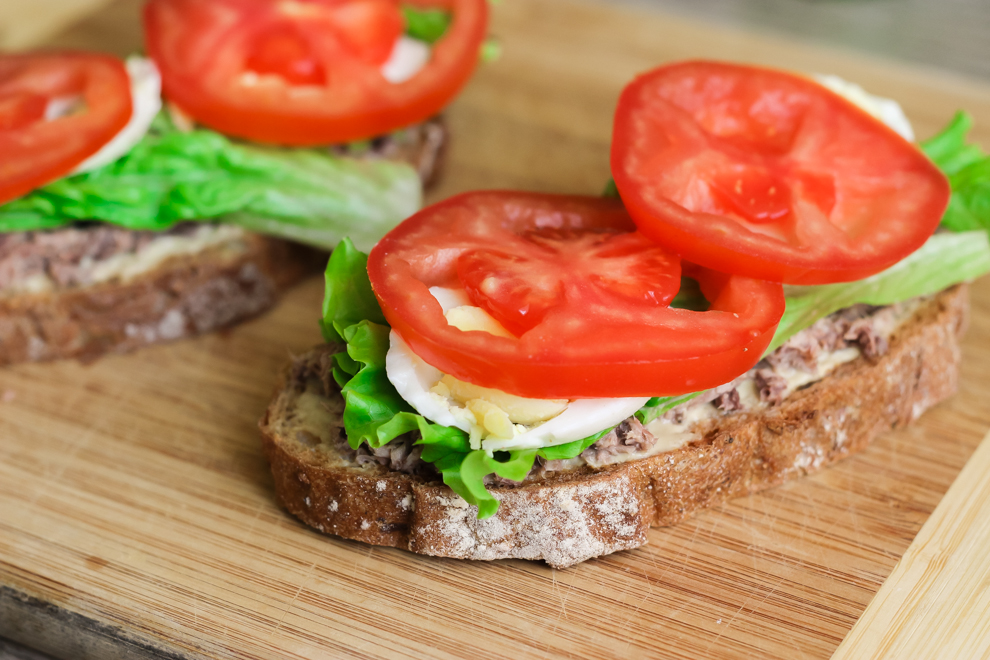 Неправильное питание - это
Лишний вес и ожирение
Гипертония 
Сердечно-сосудистые заболевания
Сахарный диабет
Дерпессия и усталость
Ранние деменции мозга
Рак
Заболевания эндокринной системы
Обратите внимание на ваше меню если
У вас лишний вес
Вы плохо спите или спите и не высыпаетесь
Частые головные боли
Перепады настроения, раздраженность и/или апатия
Высыпания на коже и аллергии
Частые случаи ОРЗ и ОРВИ
Вы постоянно хотите есть (перекусывать)
Вам постоянно хочется сладкого
Вам не хватает энергии
Вам стало сложнее быстро принимать решения, ухудшилась память
Тарелка правильного питания
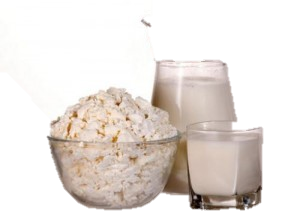 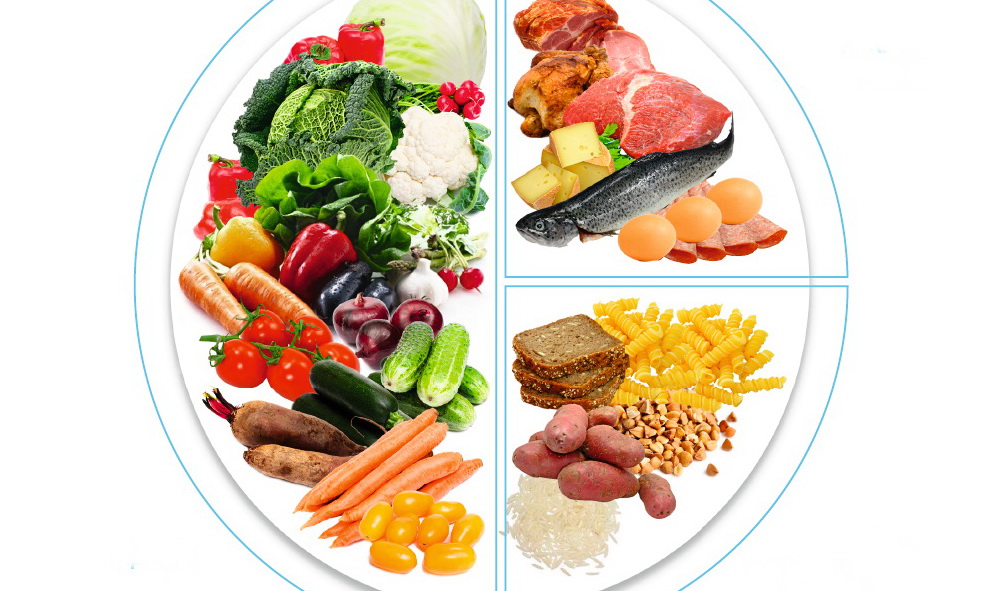 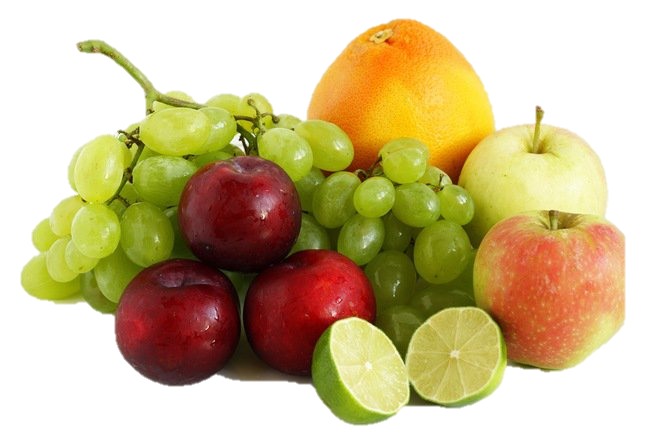 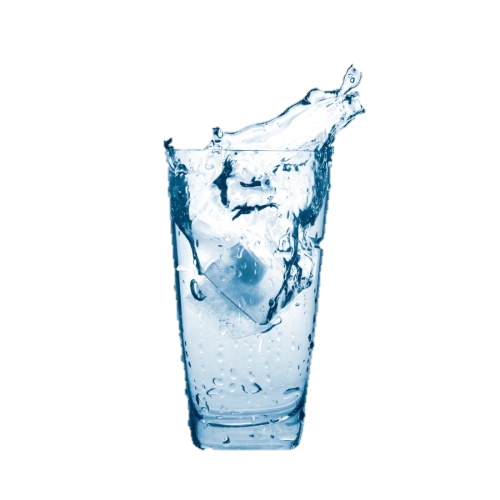 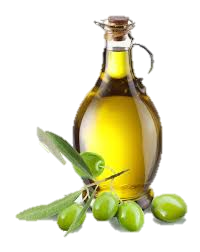 Продукты и чувство сытости
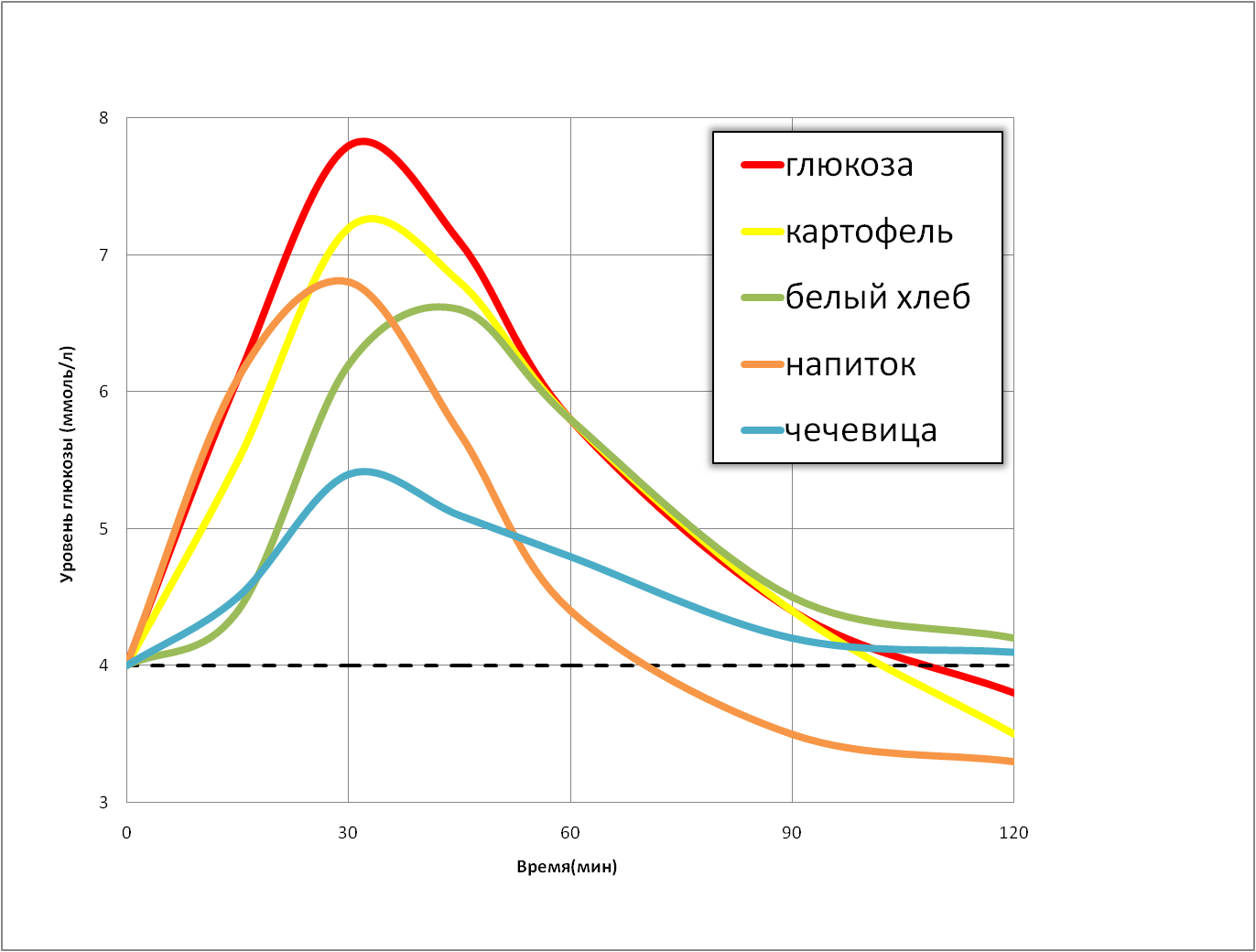 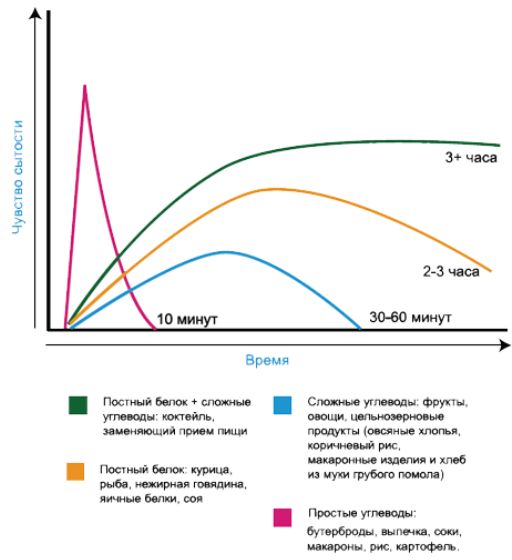 Примеры
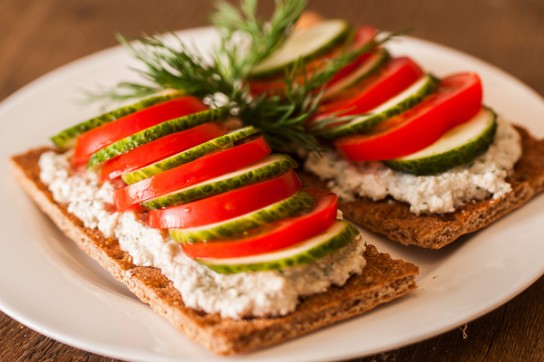 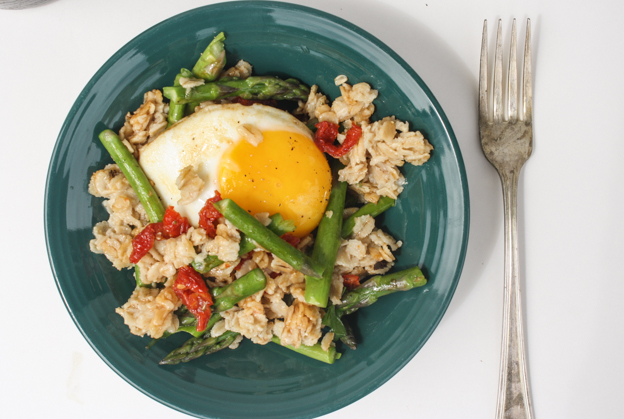 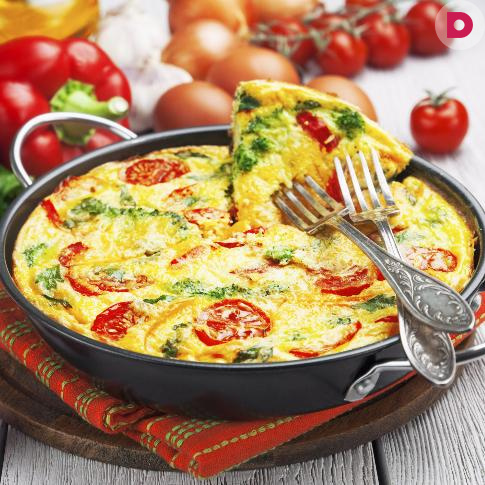 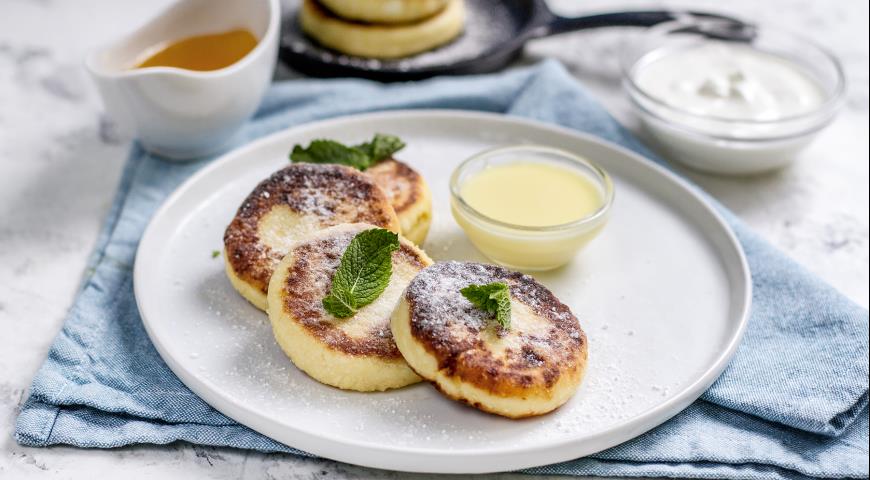 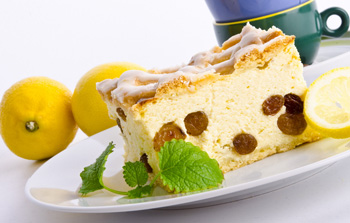 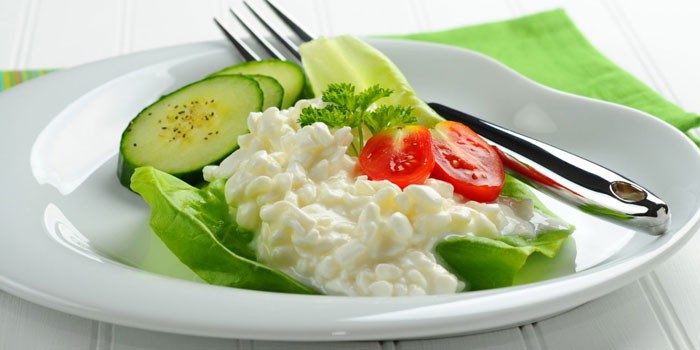 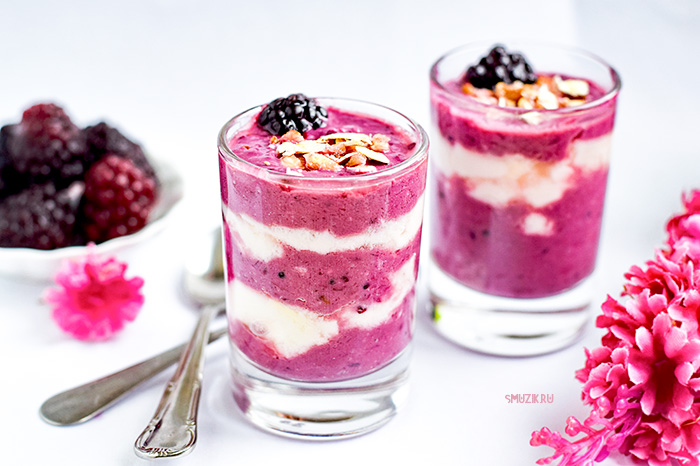 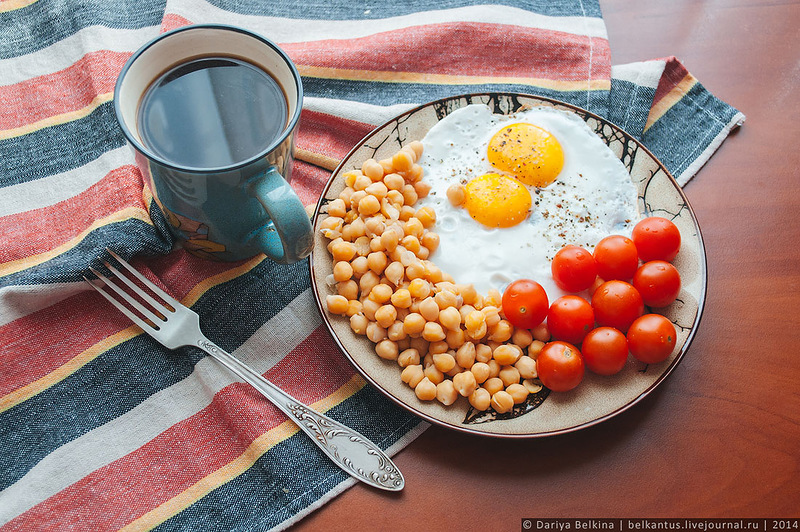 Обед и ужин
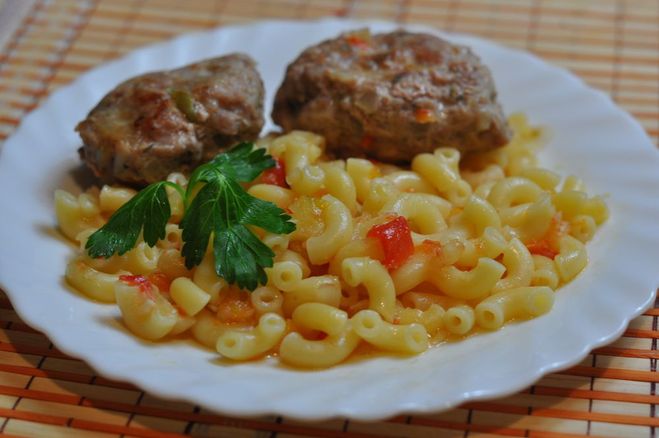 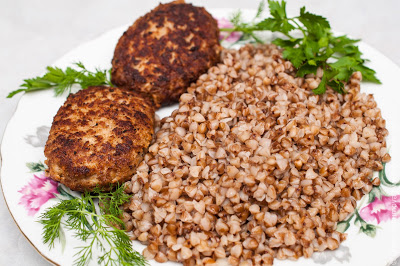 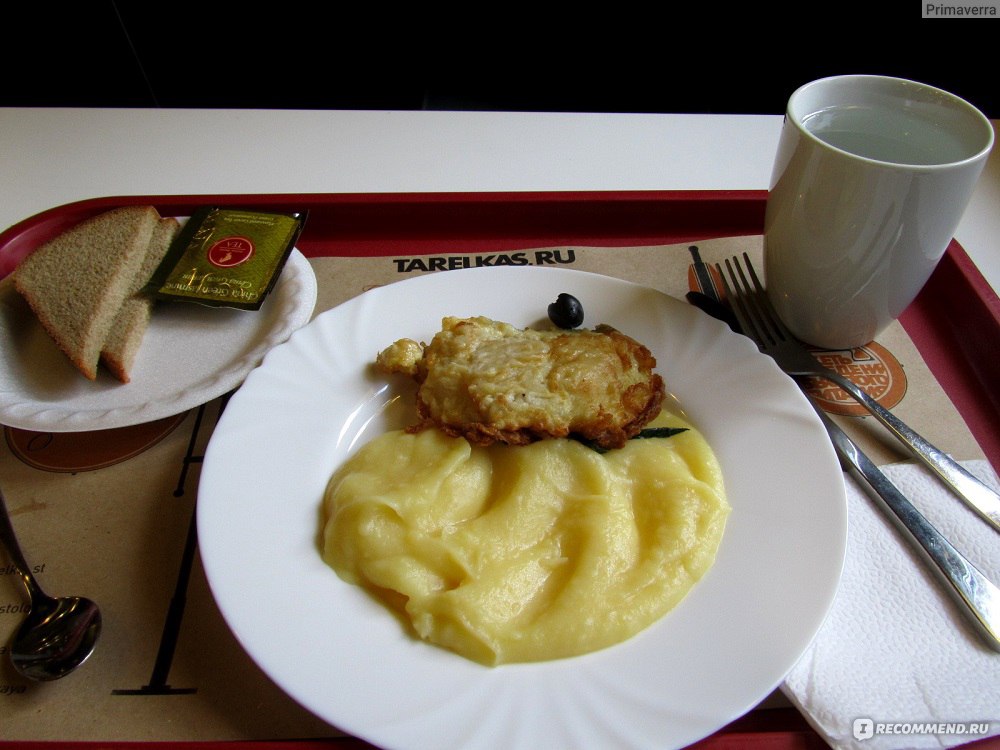 Обед и ужин
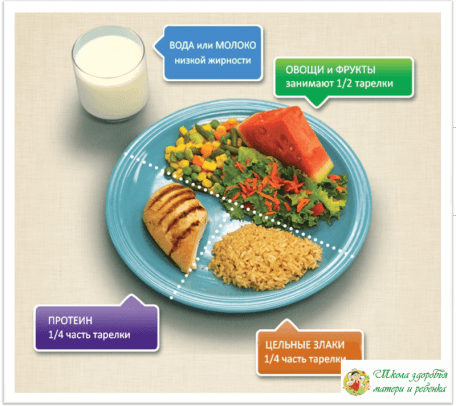 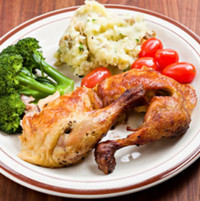 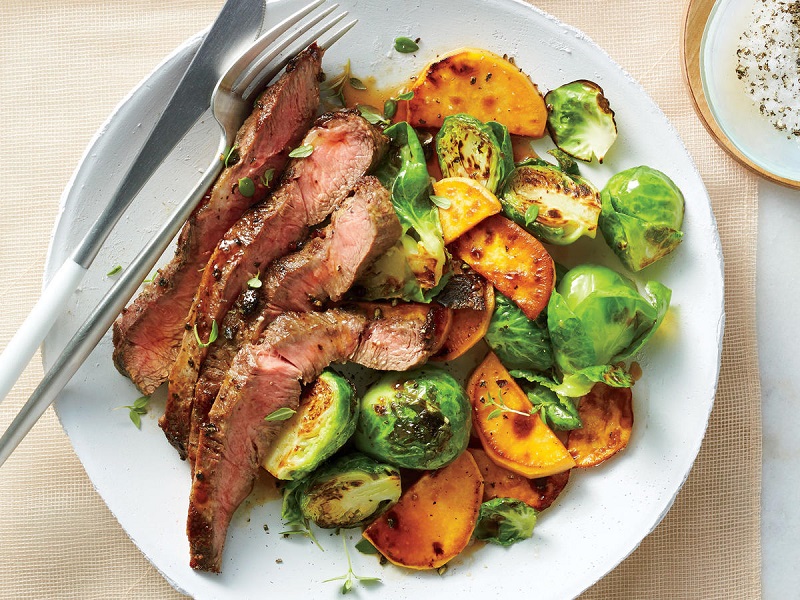 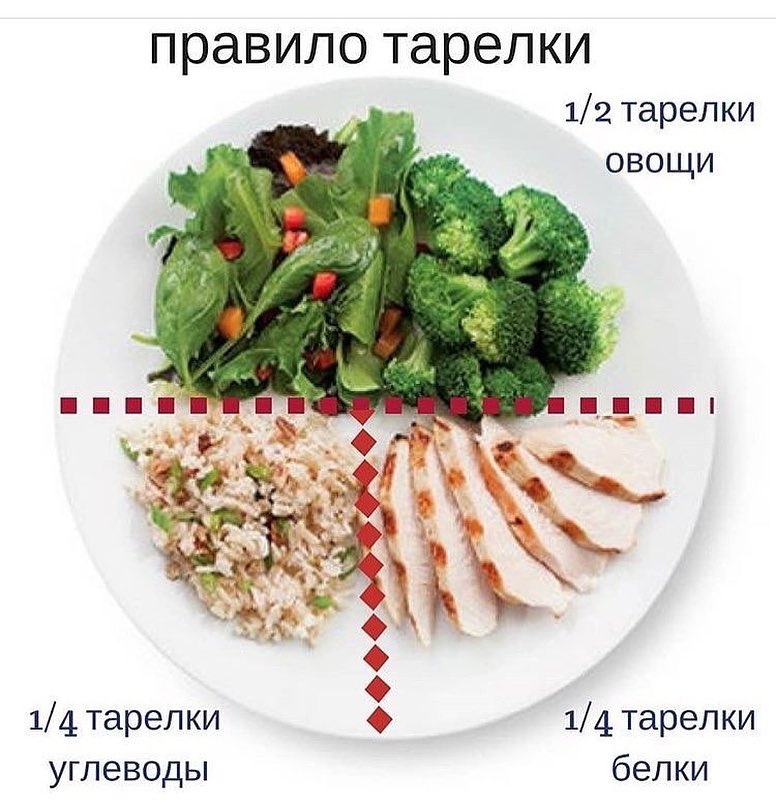 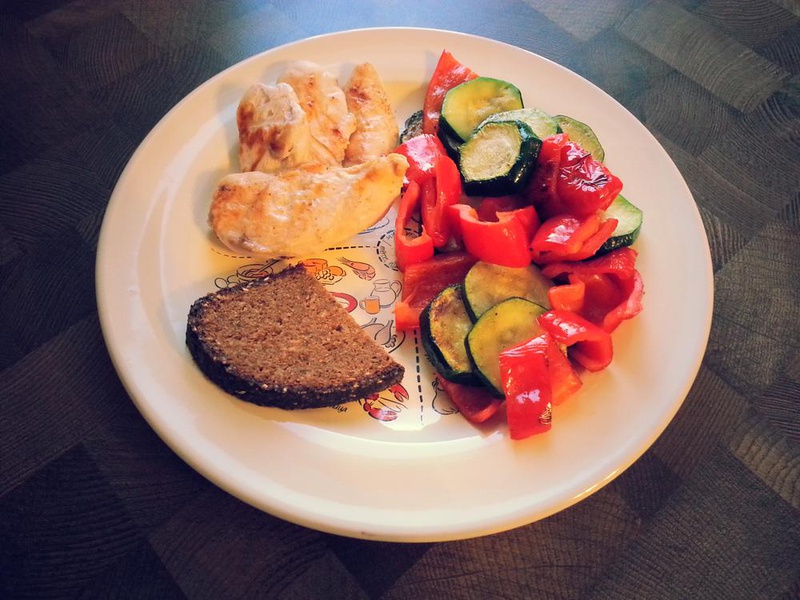 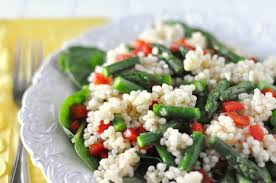 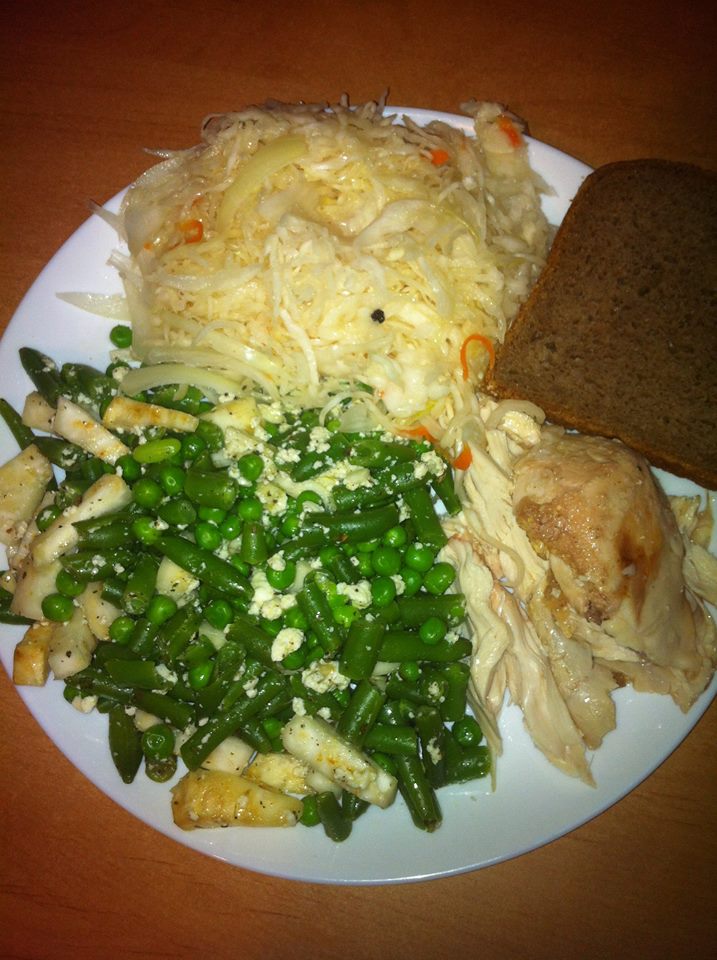 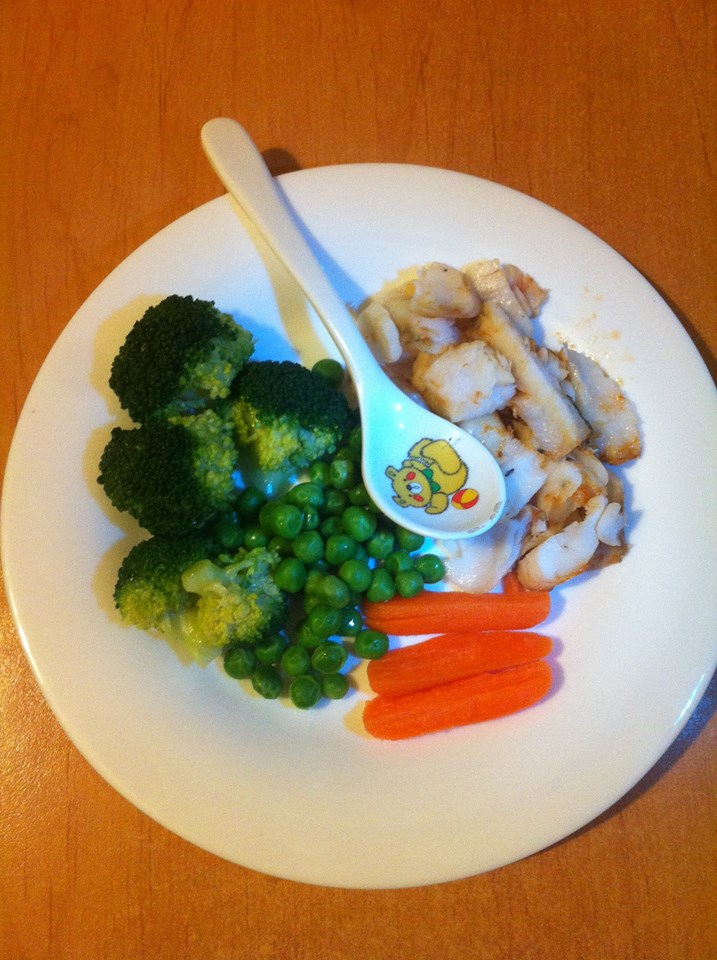 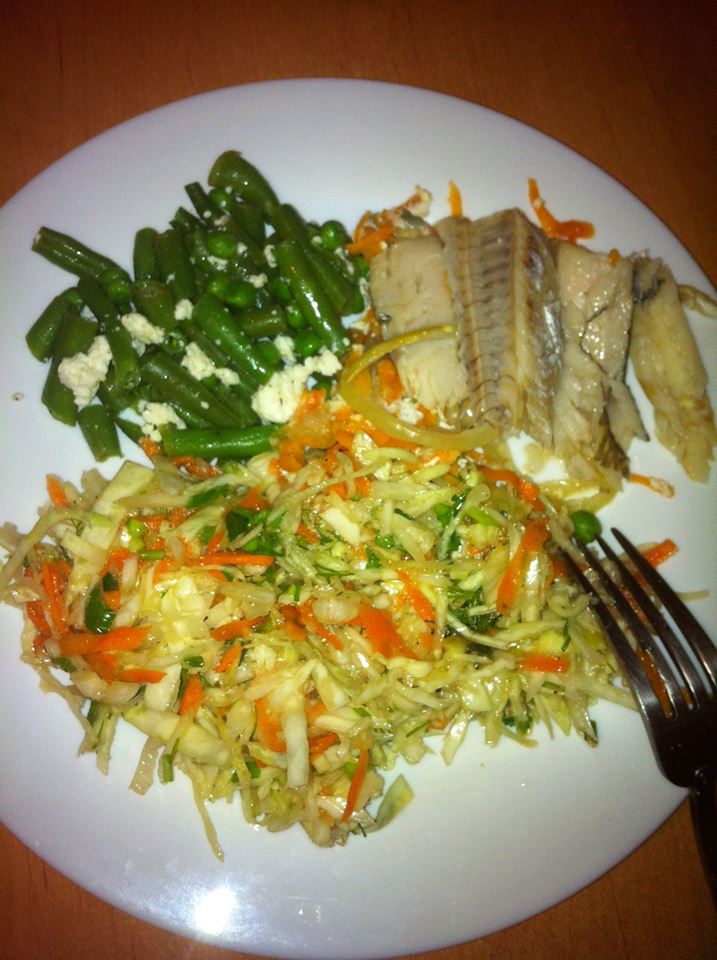 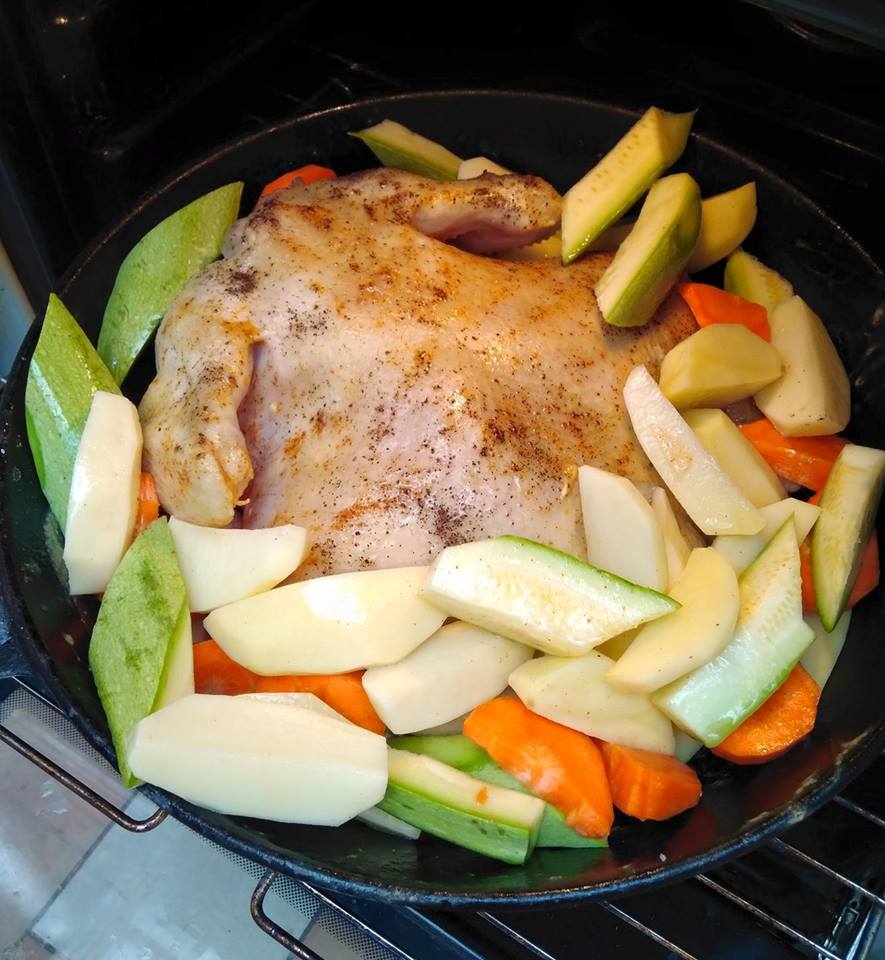 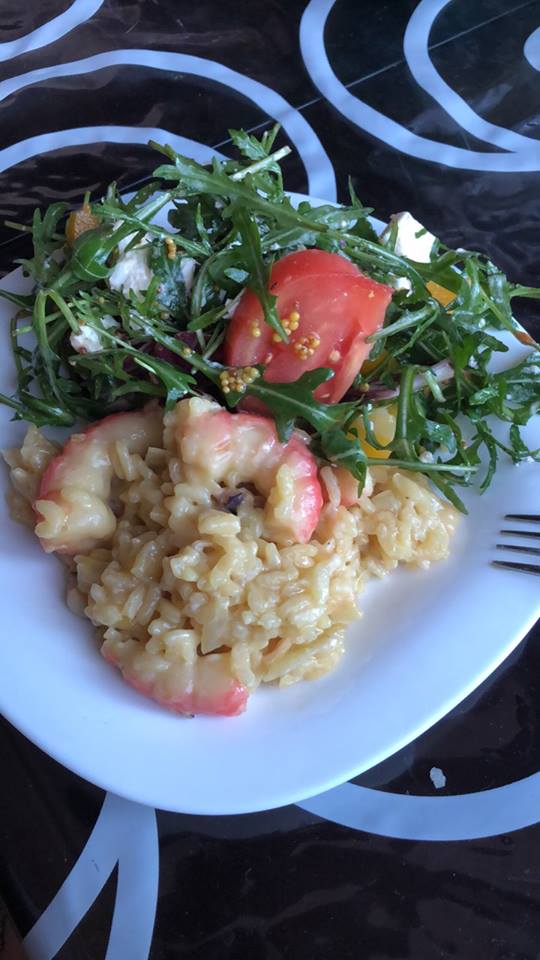 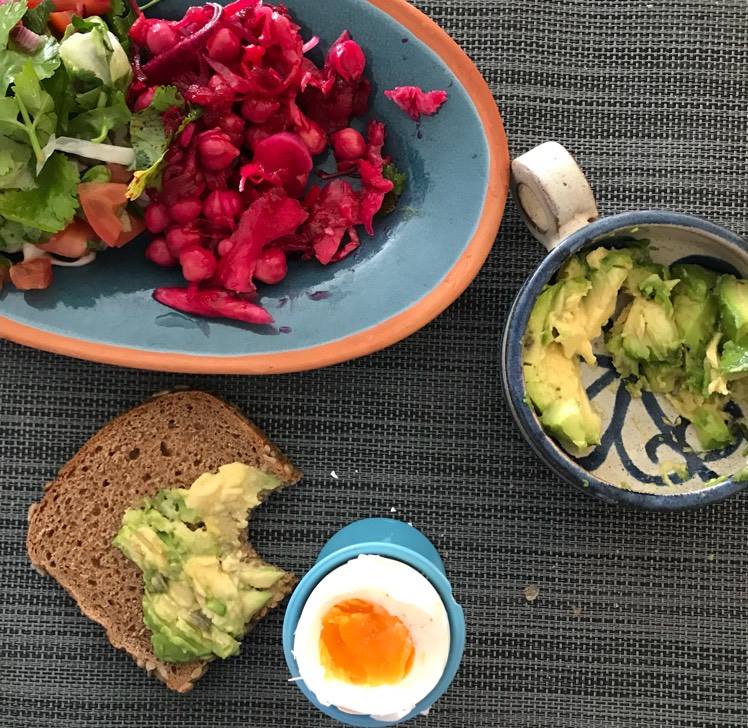 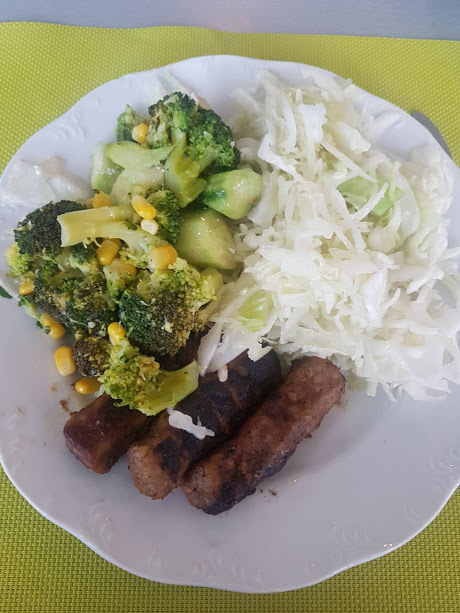 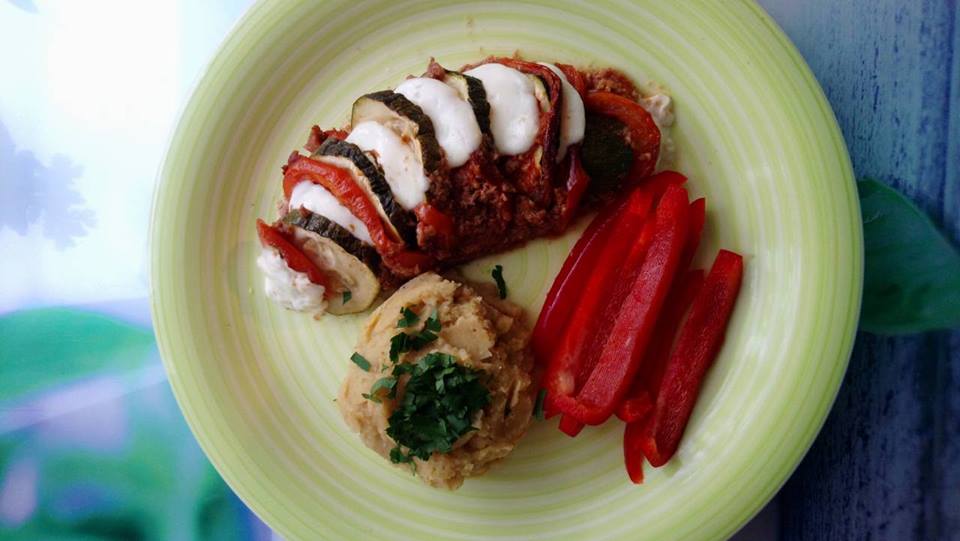 Супы
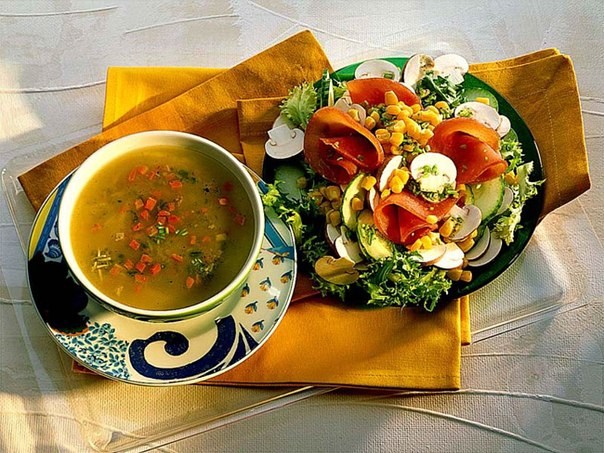 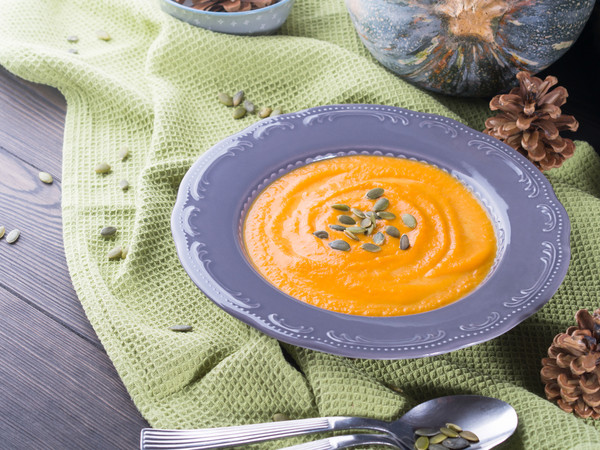 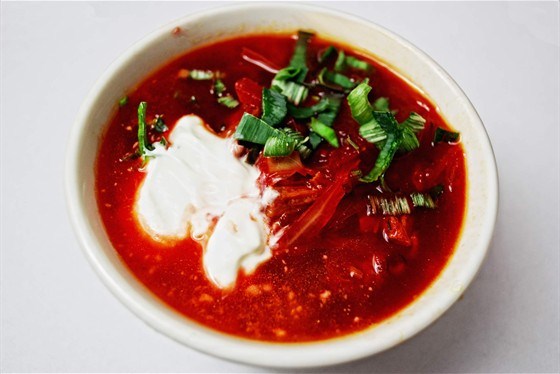 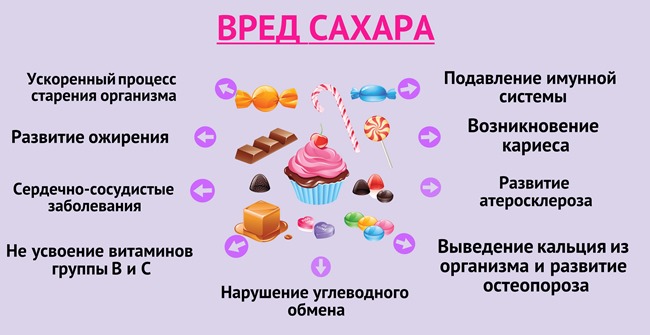 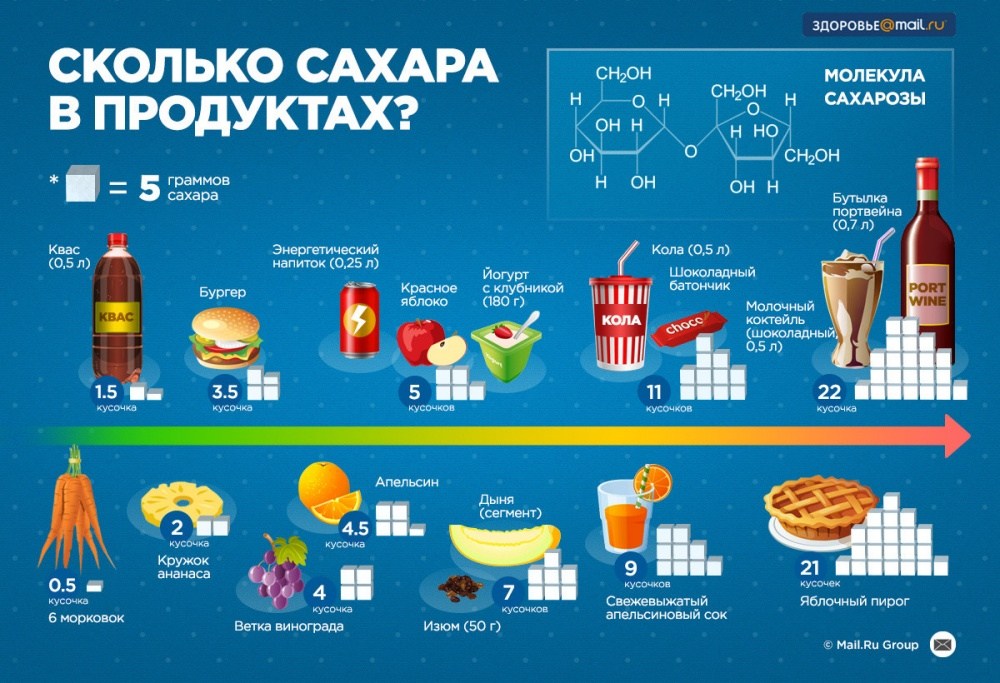 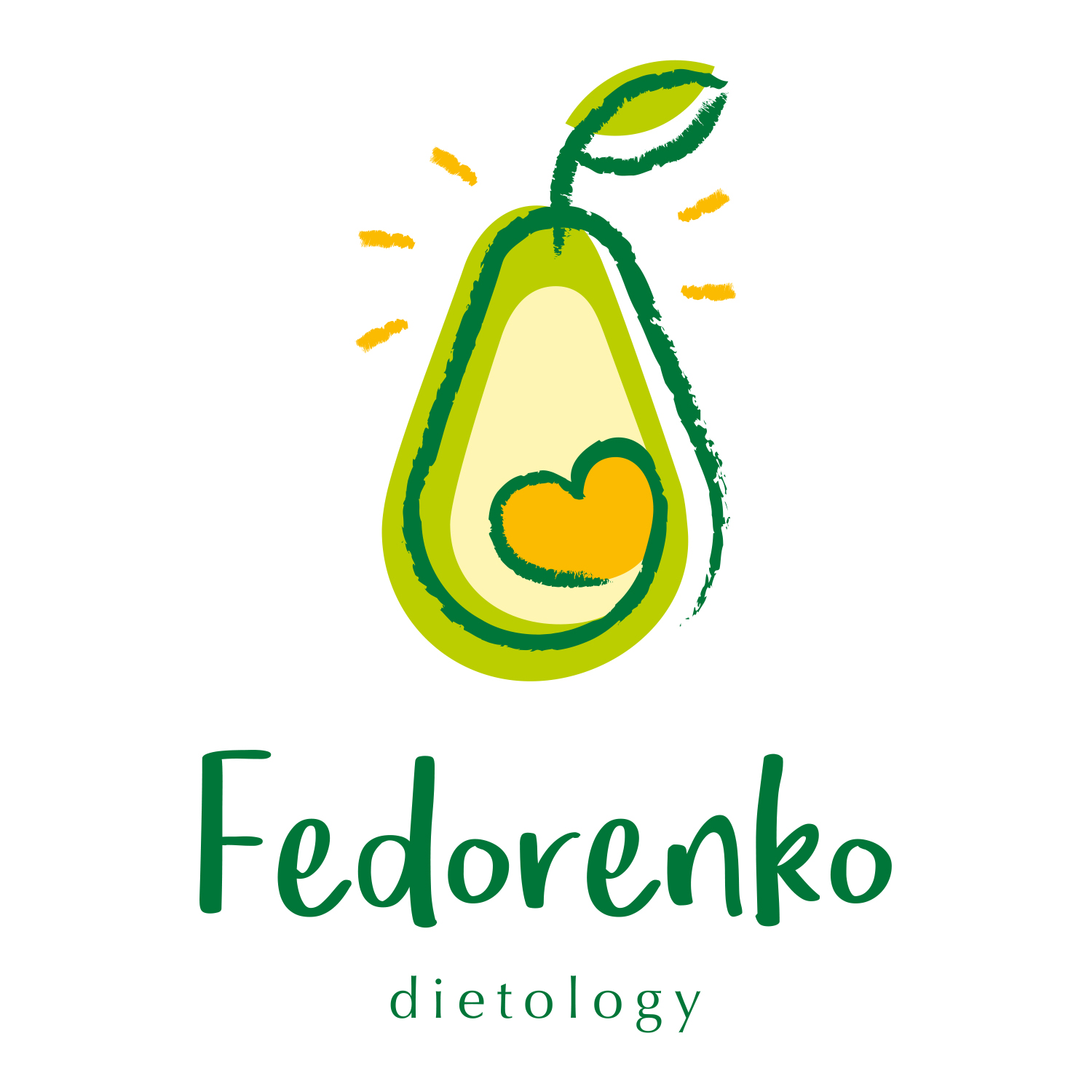 ПРАВИЛА ЗДОРОВОГО ПИТАНИЯ
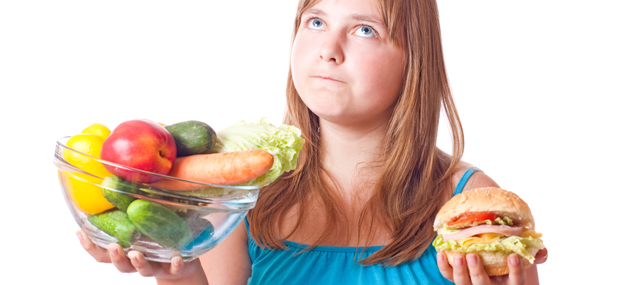 Не менее 500 г овощей в день
Не менее 300 г фруктов\ягод
Меньше белой муки и сахра
Качественный белок (мясо, рыба,
Яйца, творог, сыр, бобовые)
Цельнозерновые крупы 1-2 раза в день
Оптимальное количество чистой воды
Делай здоровый выбор (состав продуктов)
Не навреди

С уважением, Мария Федоренко